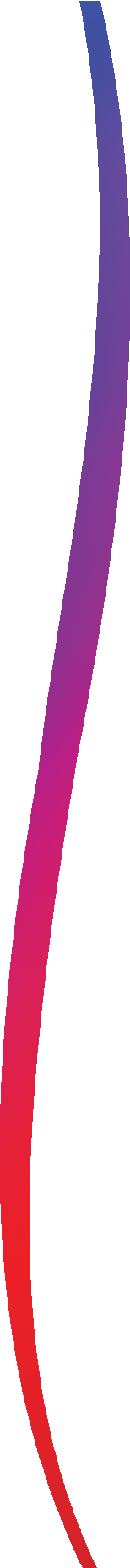 Афиша мероприятий в Центре общения старшего поколения в Клиентской службе Прохоровского районаОСФР по Белгородской области на ноябрь 2023 года
10.11.2023
11:00
Обучающее мероприятие по вопросам пенсионного и социального страхования граждан
24.11.2023
11:00
Мастер класс  по изготовлению осенних композиций
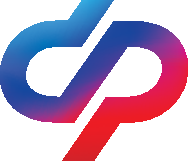 Ждём вас по адресу пгт. Прохоровка, ул. Советская д. 96.
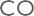 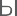 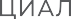 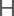 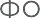 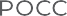 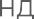 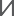 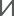 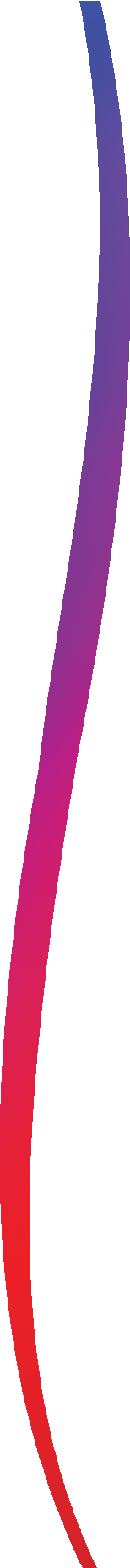 Афиша мероприятий в Центре общения старшего поколения в Клиентской службе г. Губкина ОСФР по Белгородской области на ноябрь 2023 года
10.11.2023 11:00
Беседа о правовой и  финансовой грамотности
День здоровья. Оздоровительная гимнастика, массаж, цветотерапия
13.11.2023 11:00
15.11.2023 11:00
Занятие в школе компьютерной грамотности
Тематическое мероприятие «Молоды душой»
17.11.2023 11:00
20.11.2023 11:00
День здоровья. Оздоровительная гимнастика, массаж, цветотерапия
21.11.2023 11:00
Занятие в школе компьютерной грамотности
22.11.2023 11:00
Беседа о правовой и  финансовой грамотности
27.11.2023 11:00
День здоровья. Оздоровительная гимнастика, массаж, цветотерапия
Соревнования по настольным играм
29.11.2023 11:00
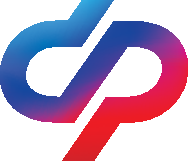 Ждём вас по адресу г. Губкина, ул. Фрунзе, д. 22
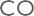 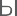 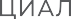 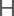 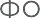 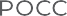 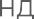 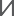 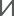 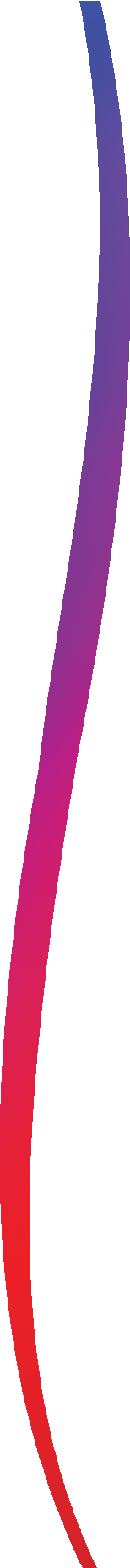 Афиша мероприятий в Центре общения старшего поколения в Клиентской службе пгт. Красная Яруга ОСФР по Белгородской области на ноябрь 2023 года
Проведение мероприятия в связи с празднование престольного праздника в честь Бессеребреников Косьмы и Дамиана, участие в районной ярмарке. 
Награждение победителей, чаепитие
14.11.2023
11:00-15:00
Расширенное заседание  районного совета ветеранов, общества  инвалидов, союза пенсионеров. 
Чествование активистов, чаепитие
23.11.2023
11:00-13:00
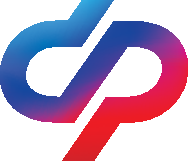 Ждём вас по адресу пгт. Красная Яруга, ул. Центральная, д. 31
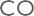 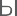 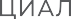 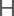 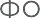 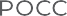 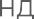 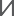 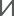 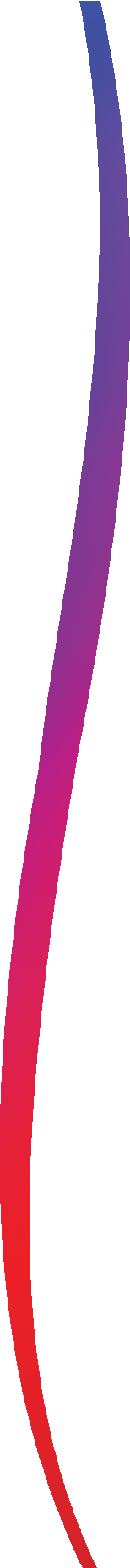 Афиша мероприятий в Центре общения старшего поколения в Клиентской службе Новооскольского района ОСФР по Белгородской области на ноябрь 2023 года
10.11.2023
    11:00
Занятия по основам компьютерной грамотности
17.11.2023
11:00
Турниры по настольным играм
24.11.2023
11:00
Правовой марафон (день финансовой грамотности)
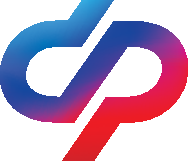 Ждём вас по адресу г. Новый Оскол, ул. Красноармейская, д. 2
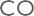 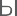 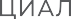 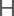 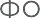 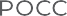 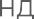 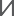 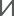 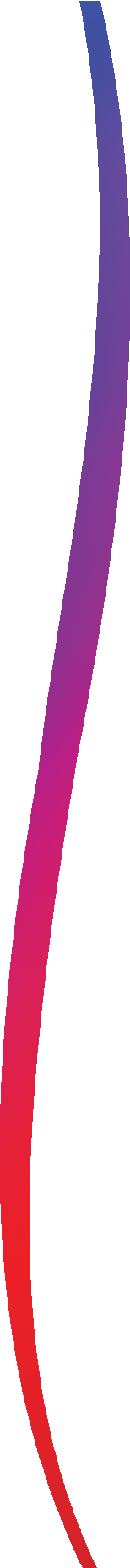 Афиша мероприятий в Центре общения старшего поколения в Клиентской службе Ракитянского района ОСФР по Белгородской области на ноябрь 2023 года
Встреча с представителями управления социальной защиты населения по социальным вопросам – новеллы законодательства в 2023 году
10.11.2023
     10:00
24.11.2023
10:00
Торжественное мероприятие, посвященное Дню матери
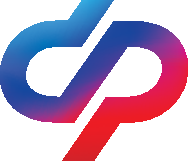 Ждём вас по адресу пгт. Ракитное, ул. Пролетарская, д. 29А
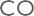 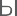 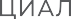 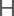 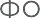 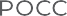 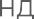 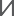 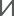 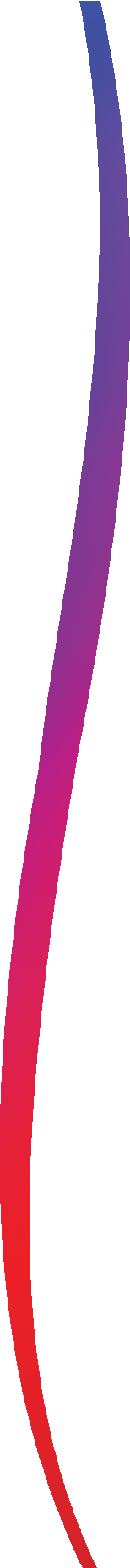 Афиша мероприятий в Центре общения старшего поколения в Клиентской службе Вейделевского района ОСФР по Белгородской области на ноябрь 2023 года
02.11.2023
     11:00
«Игры разума» с участием ветеранов Зенинского сельского поселения
07.11.2023
11:00
«Поэтическая строка» Встреча с Раисой Сусловой
16.11.2023
11:00
Встреча с работниками Россельхозбанка
24.11.2023
11:00
«День матери» праздничная программа
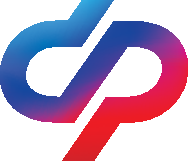 Ждём вас по адресу пгт. Вейделевка, л. Центральная, д. 15
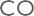 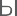 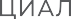 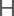 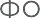 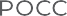 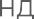 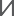 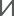 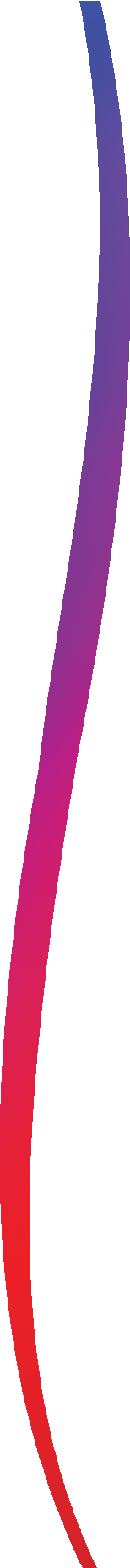 Афиша мероприятий в Центре общения старшего поколения в Клиентской службе Красногвардейского района ОСФР по Белгородской области на ноябрь 2023 года
08.11.2023
     11:00
Урок финансовой грамотности
Моё хобби – моя радость. Встреча с увлеченными пенсионерами садоводами
16.11.2023
11:00
28.11.2023
11:00
Моё хобби – моя радость «Бисерные сады»
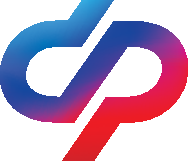 Ждём вас по адресу г. Бирюч, Соборная площадь, 10
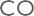 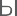 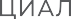 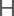 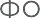 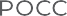 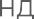 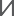 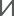 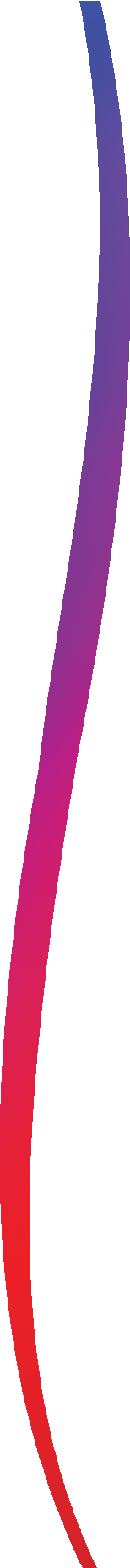 Афиша мероприятий в Центре общения старшего поколения в Клиентской службе Ровеньского района ОСФР по Белгородской области на ноябрь 2023 года
14.11.2023
10:00-12:00
Турнир настольных игр
21.11.2023
10:00-12:00
Тематическая встреча «День памяти Архистратига Михаила»
28.11.2023
15:00-17:00
Творческий вечер «День матери»
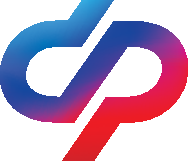 Ждём вас по адресу г. Бирюч, Соборная площадь, 10
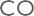 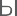 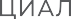 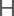 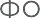 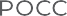 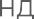 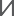 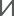 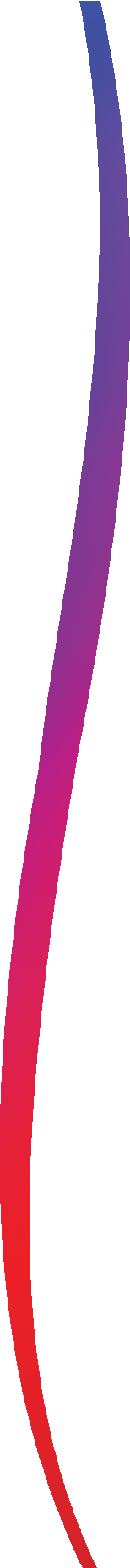 Афиша мероприятий в Центре общения старшего поколения в Клиентской службе Волоконовского района ОСФР по Белгородской области на ноябрь 2023 года
Турнир по шахматам  под руководством Нагорского А.И. (председатель союз пенсионеров России).
10.11.2023
15:00
Поэтический вечер  с участием  Ковалевой Т.Г., член общества «Волоконовская Лира»
15.11.2023
15:00
24.11.2023
15:00
Занятия по основам компьютерной грамотности
30.11.2023
15:00
Мероприятие посвященное «Дню матери»
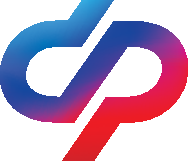 Ждём вас по адресу пгт. Волоконовка, ул. 60 лет Октября, д. 27
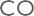 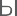 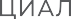 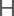 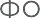 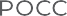 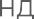 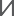 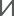 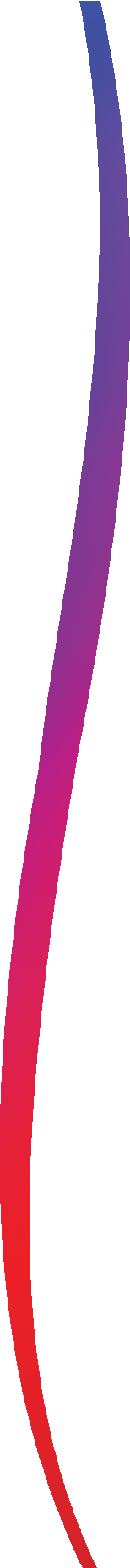 Афиша мероприятий в Центре общения старшего поколения в Клиентской службе Борисовского района ОСФР по Белгородской области на ноябрь 2023 года
Открытие Центра общения старшего поколения, с участием заместителя главы Борисовского  района Говорищевой И.В., председателя местной организации «Союз пенсионеров России» Наседкина В.И., председателя Совета ветеранов, председателя местной организации ВОИ по Борисовскому  району Зозуля В.И., представителя районной газеты «Призыв»
23.11.2023
11:00-12:00
Встреча с представителями общественных организаций,  выборы актива Центра, обсуждение плана мероприятий на будущий период
28.11.2023
12:00-13:00
28.11.2023
13:00-14:00
Проведение мастер класса по декоративно-прикладному 
творчеству
30.11.2023
11:00-14:00
Проведение мастер классов в Борисовском доме ремесел по лозоплетению
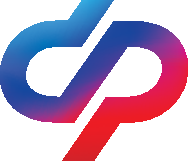 Ждём вас по адресу п. Борисовка, пл. Ушакова, д. 18
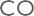 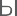 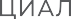 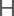 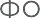 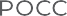 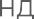 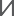 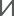